Figure 2 EQ annotations are split into E, Q and RE components and also transformed into an OWL class expression. ...
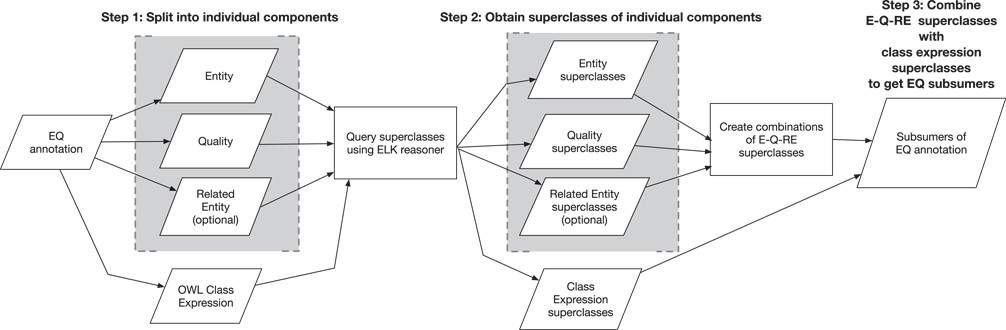 Database (Oxford), Volume 2018, , 2018, bay110, https://doi.org/10.1093/database/bay110
The content of this slide may be subject to copyright: please see the slide notes for details.
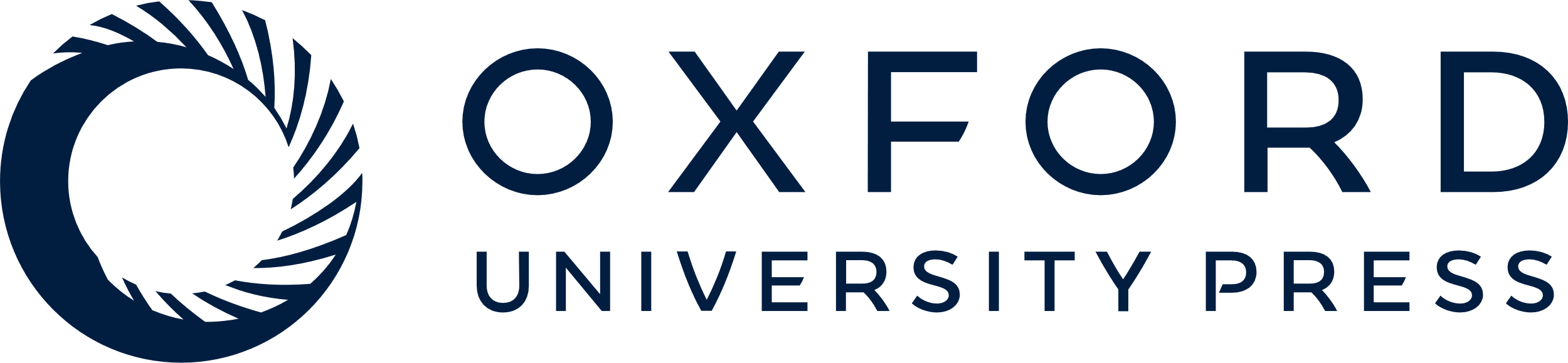 [Speaker Notes: Figure 2 EQ annotations are split into E, Q and RE components and also transformed into an OWL class expression. Superclasses of E, Q and RE and the class expression are queried via ELK. E, Q and RE superclasses are combined in the form E–Q–RE. These E–Q–RE superclasses along with the class expression’s superclasses form the subsumers of the EQ annotation for computation of semantic similarity.


Unless provided in the caption above, the following copyright applies to the content of this slide: © The Author(s) 2018. Published by Oxford University Press.This is an Open Access article distributed under the terms of the Creative Commons Attribution License (http://creativecommons.org/licenses/by/4.0/), which permits unrestricted reuse, distribution, and reproduction in any medium, provided the original work is properly cited.]